Водоросли
Урок - игра
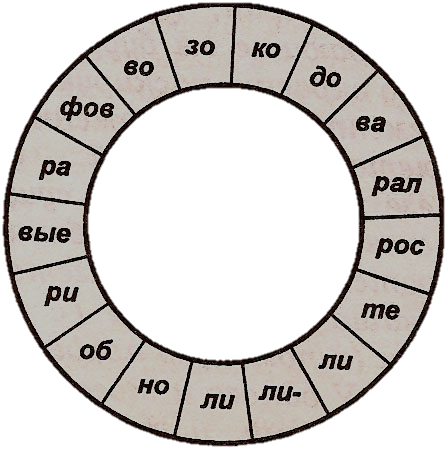 Кораллиновые водоросли – образователи рифов
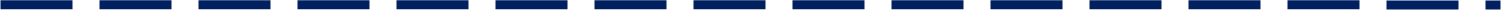 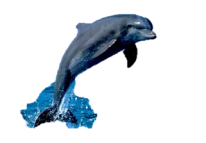 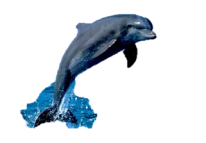 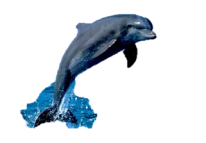 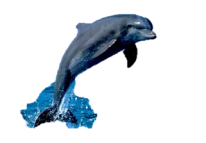 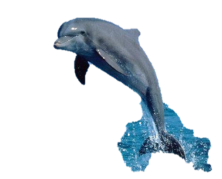 3
4
5
1
2
6
7
8
9
10
11
14
12
13
15
16
17
18
19
20
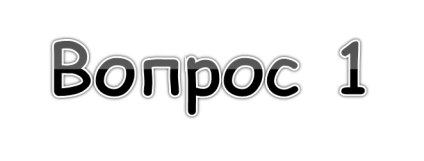 Почему водоросли относят к низшим и почему к растениям?
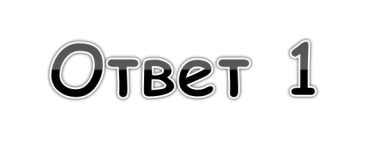 К низшим потому, что они не имеют тканей и органов, 
а к растениям, потому, что они способны к фотосинтезу
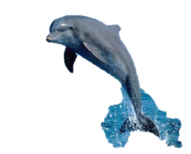 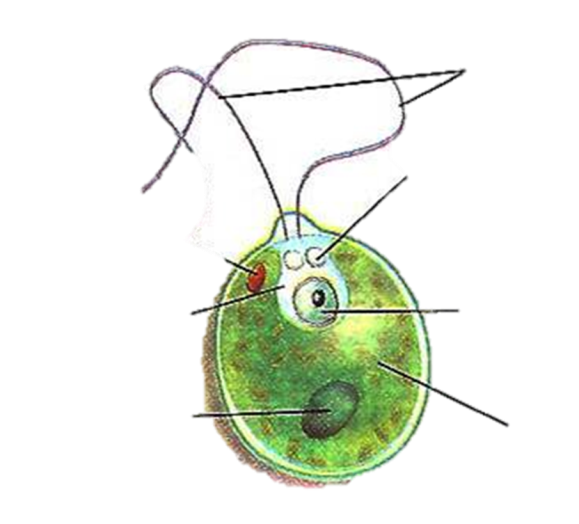 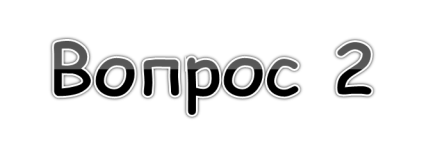 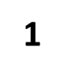 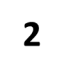 Какой цифрой обозначен хроматофор у хламидомонады
И какую роль он  играет?
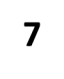 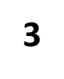 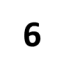 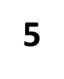 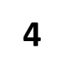 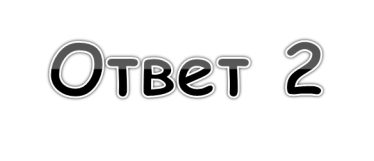 В хроматофоре содержаться хлоропласты. 
Он обозначен цифрой 4
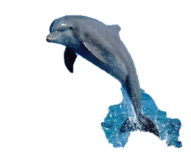 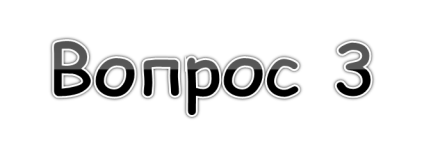 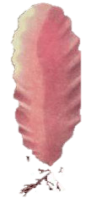 Найдите правильные соответствия. Ответы надо занести в таблицу:
А. Зеленые одноклеточные водоросли
Б. Нитчатые водоросли
В. Бурые водоросли
Г. Красные водоросли
Д. Колониальные водоросли

1. Спирогира, 2. Порфира,  3. Ламинария, 
4. Вольвокс,  5. Хлорелла
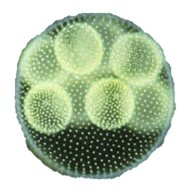 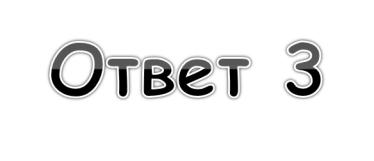 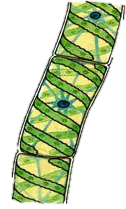 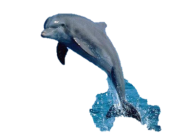 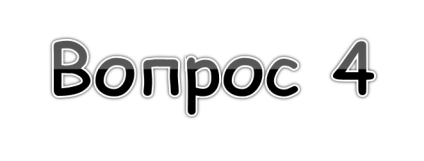 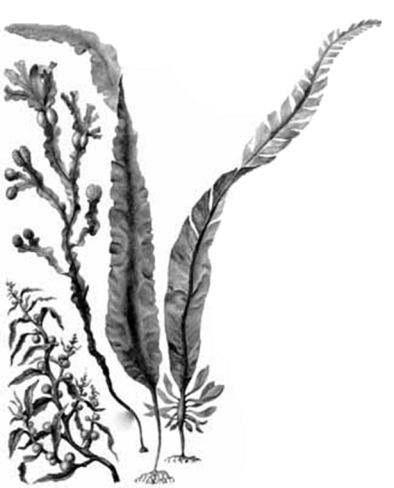 Какая часть бурой водоросли отмечена 
на рисунке? Для чего она служит?
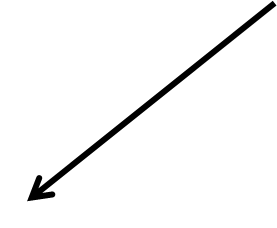 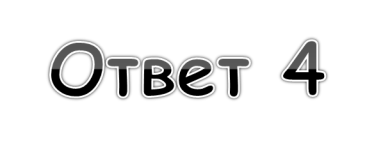 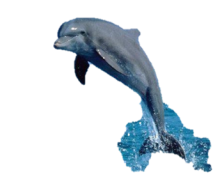 Ризоиды – корнеподобные разрастания. 
Они служат для прикрепления к грунту
 или к другим водорослям
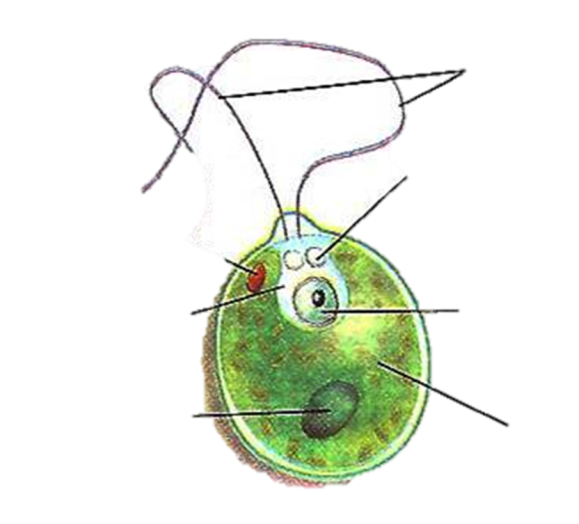 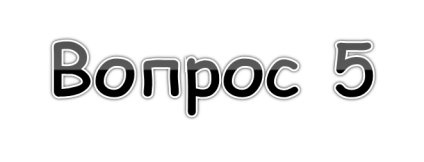 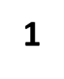 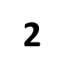 Что обозначено под цифрами 5 и 7 у хламидомонады?
Какая функция у этих органоидов?
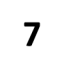 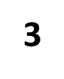 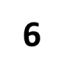 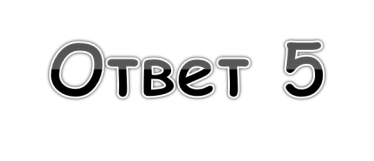 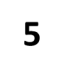 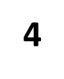 Под цифрой 5 – крахмальное тельце,
 запас питательных веществ ; 
Под цифрой 7 – светочувствительный глазок, с помощью которого, хламидомонада
 находит освещенные участки водоема
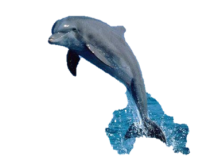 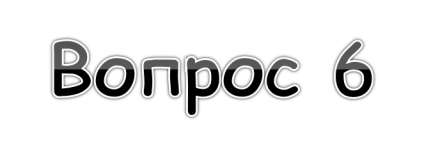 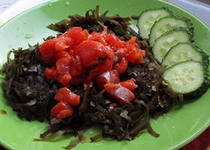 Какое отношение к водорослям 
имеет этот салат? 
Есть ли от него  польза?
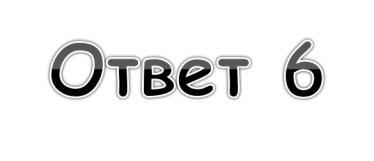 Это салат с бурой водорослью ламинарией. 
Называется он салатом с морской капустой, он богат йодом.
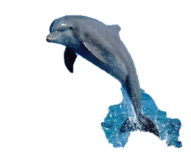 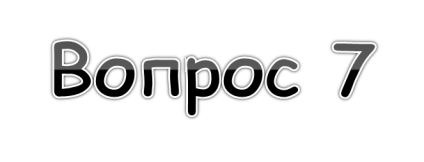 Крупные растения, в длину до метра, но есть очень мелкие.
Таллом растет много пет, имеют разные формы: разветвленные,
кустистые, полосовидные, пластинчатые. Обитают на глубинах
до 200 метров
О каком отделе водорослей идет речь?
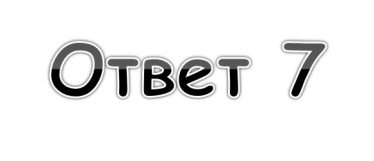 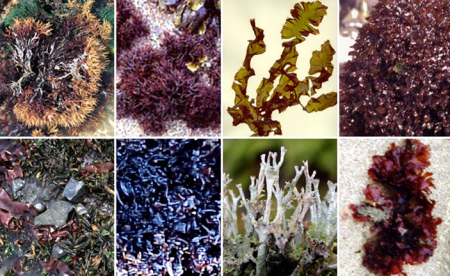 Это отдел Красные водоросли 
или Богрянки
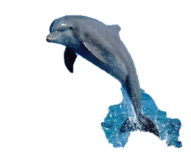 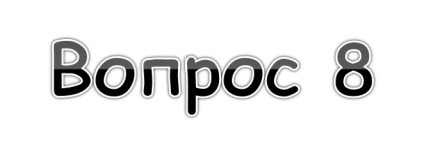 Почему водоросли произрастают на небольших глубинах до 200 метров, а многие рыбы живут на глубинах  более 5000 метров
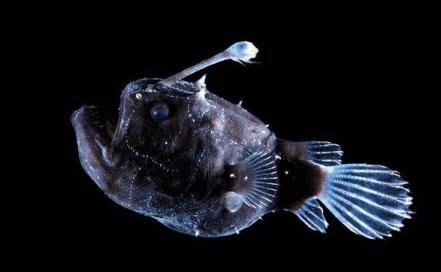 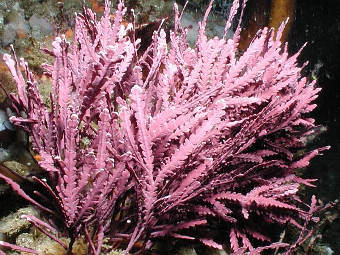 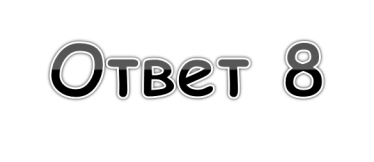 Водоросли произрастают только там куда доходит солнечный свет, 
а глубоководные рыбы могут жить в темноте
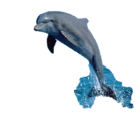 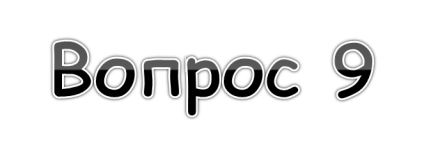 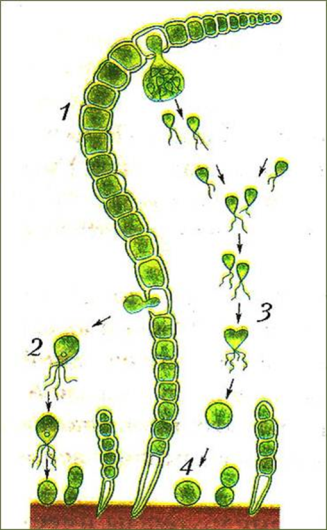 Какая водоросль здесь представлена?
Что обозначено цифрами 1 и 2?
2
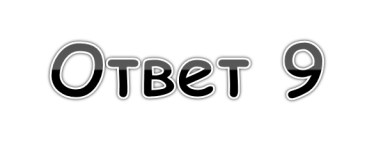 1
Водоросль улотрикс –зеленая, нитчатая водоросль
Под цифрой 1-бесполое размножение, а под цифрой 
     2-половое
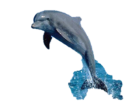 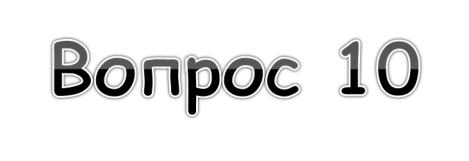 Их можно встретить в морской и пресной воде, на суше, 
в сильно загрязненных водоемах. Они могут быть
 колониальными, одноклеточными и многоклеточными. 
О каком отделе водорослей идет речь?
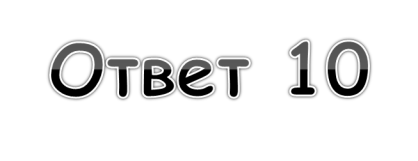 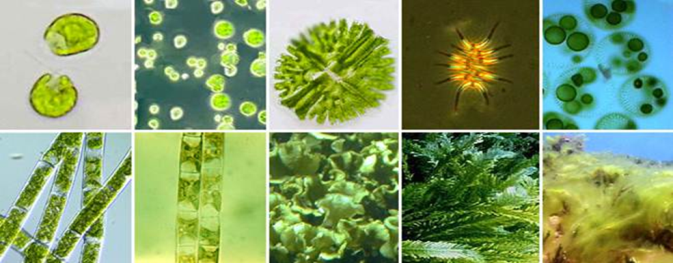 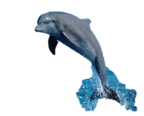 Это отдел - зеленые водоросли
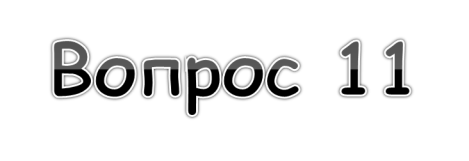 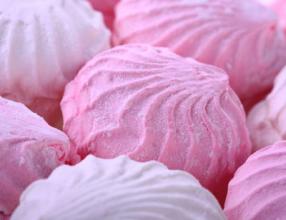 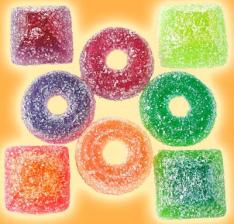 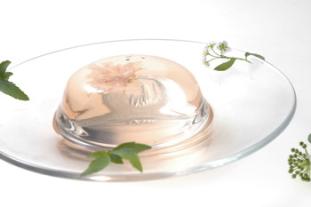 желе
зефир
мармелад
Какое отношение эти  вкусные продукты имеют к водорослям ?
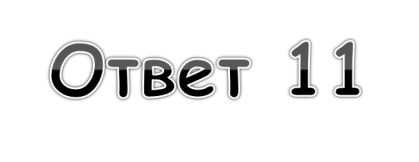 Для изготовления  этих продуктов используется агар-агар, который изготавливают из красных водорослей
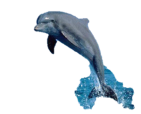 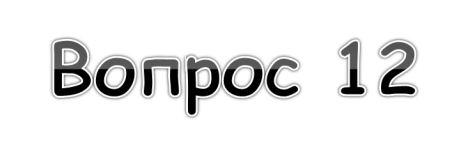 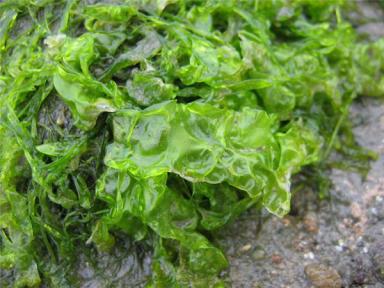 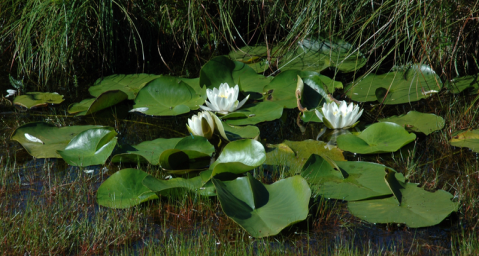 Кувшинка
Ульва
Это водные растения. Что их объединяет и какая между ними разница?
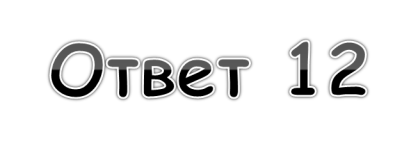 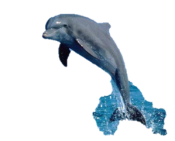 Они обитают в воде  и способны к фотосинтезу.
Но кувшинка – высшее цветковое растение, 
а Ульва относятся к низшим растениям - водорослям
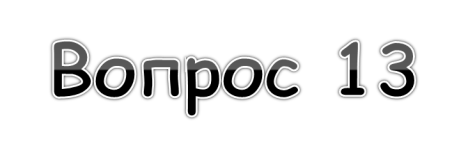 Какая часть водоросли изображена 
на рисунке?
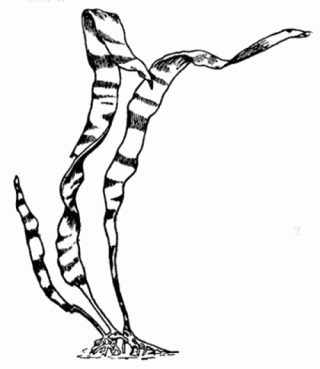 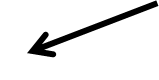 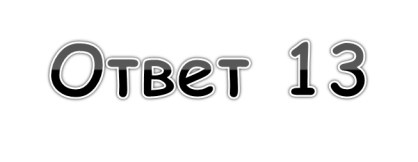 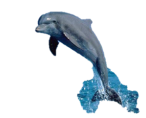 Слоевище или таллом
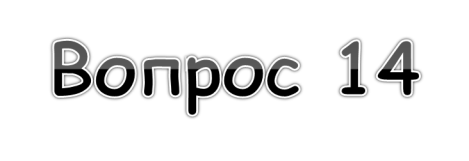 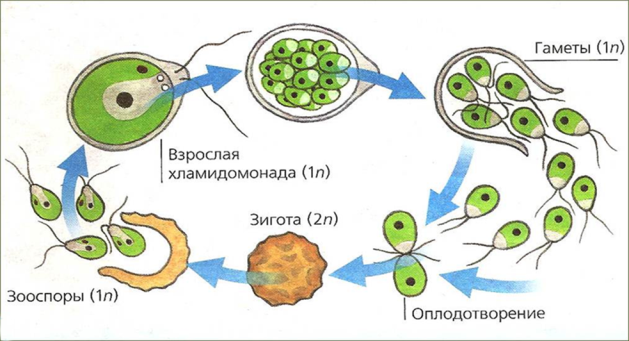 Какой способ размножения хламидомонады здесь представлен и когда он происходит? Когда  разрывается оболочки зооспоры и выходят зооспоры?
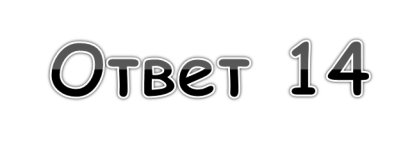 Половое размножение. Происходит в конце лета, зооспоры выходят весной.
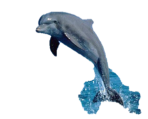 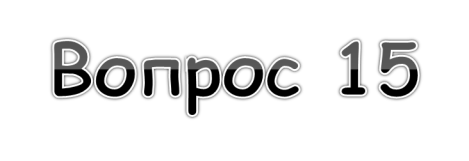 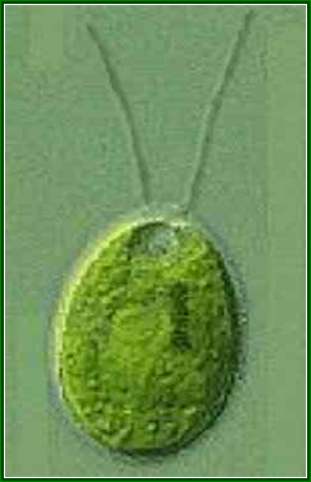 Почему хламидомонаду ботаники
 относят к растениям,
 а зоологи к животным?
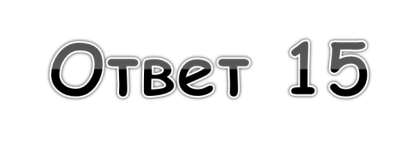 Потому, что она содержит хлорофилл и способна к фотосинтезу, но может активно двигаться и питаться готовыми органическими веществами
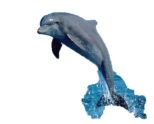 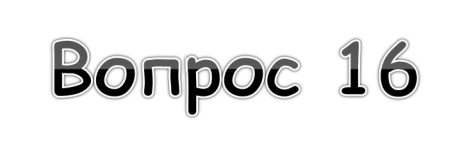 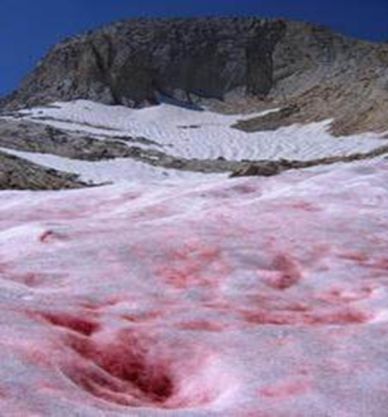 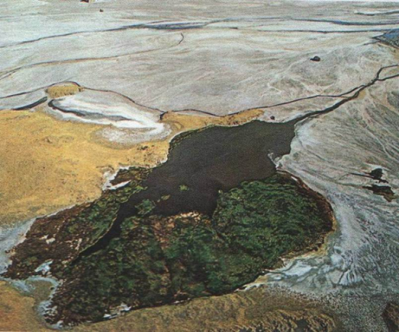 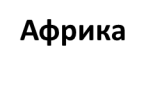 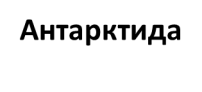 Обратите внимание на эти фотографии?
Глядя на них, что можно сказать о водорослях?
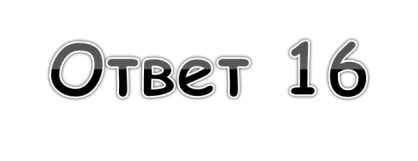 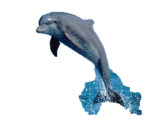 Водоросли можно встретить в разных климатических условиях
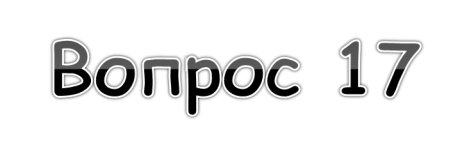 Что из водорослей здесь лишнее и почему?
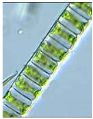 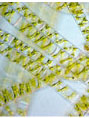 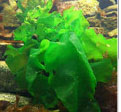 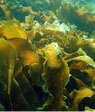 ульва
ламинария
спирогира
улотрикс
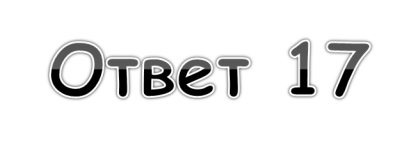 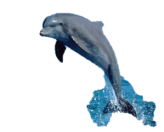 Ламинария  бурая водоросль,
 а все остальные зеленые водоросли
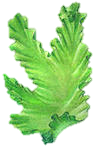 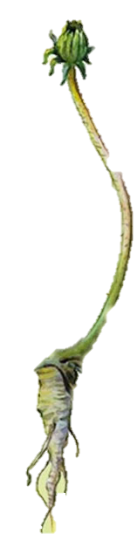 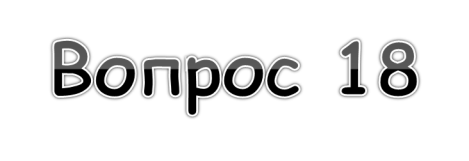 Эта водоросль – Ульва.
Что в ней необычного?
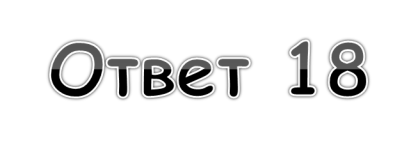 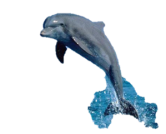 Водоросли не имеют корней
 и бутонов как у цветковых растений
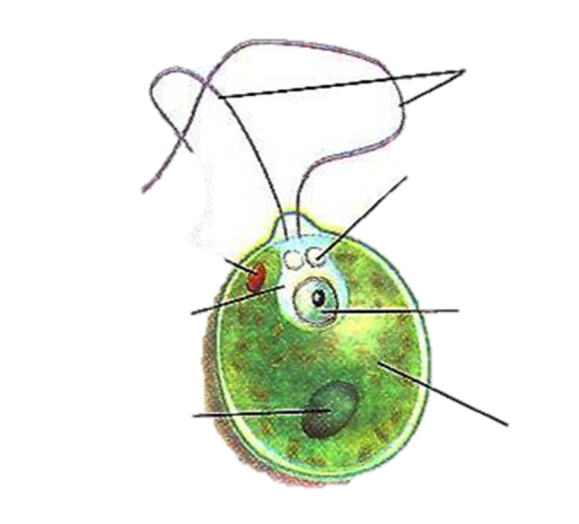 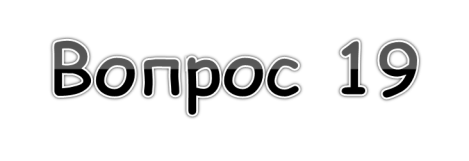 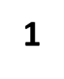 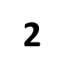 Что обозначено под цифрами
 3 и 6 у хламидомонады?
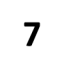 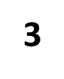 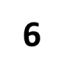 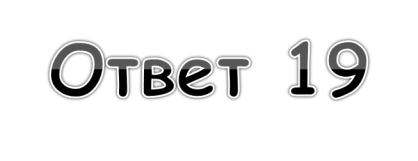 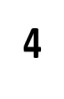 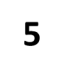 Цитоплазма  под цифрой 6 и ядро под цифрой 3.
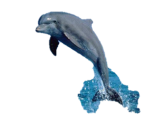 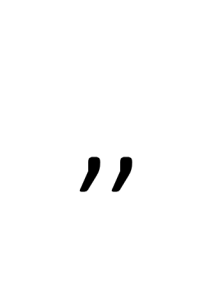 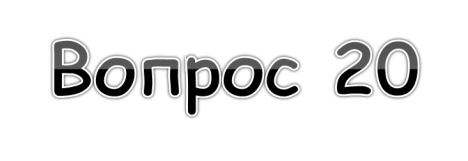 ,
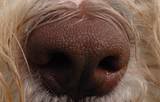 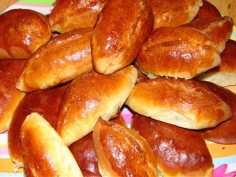 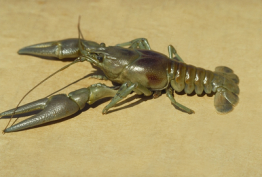 Какая водоросль зашифрована в ребусе
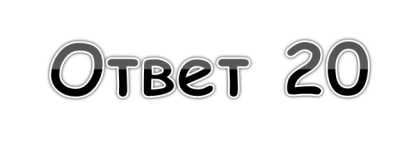 Спирогира
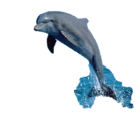 Это интересно
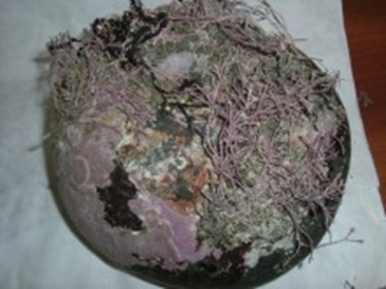 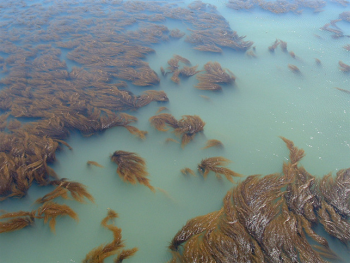 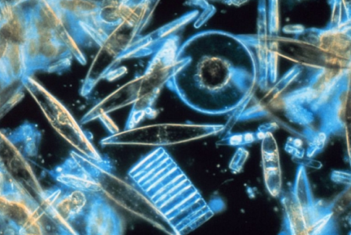 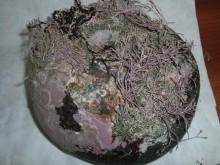 Кораллиновые водоросли способны впитывать из морской воды известковые соли.
[Speaker Notes: Они играют важную роль в образовании
 коралловых рифов. Так, в рифах островов Фиджи.
В Тихом океане водорослей, оболочки клеток 
которых пропитаны известью, почти в 3 раза 
больше, чем кораллов.]
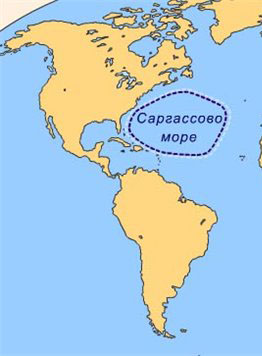 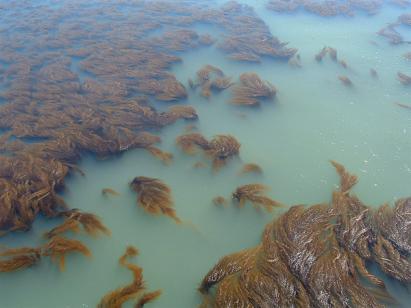 Скопление бурой водоросли ягодоносного саргассума
[Speaker Notes: Скопление бурой водоросли ягодоносного саргассума северо-восточнее Антильских островов образует необычайно спокойное Саргассово море, не имеющее берегов.
 Среди необозримых просторов Атлантического океана оно занимает площадь свыше 100 000 квадратных километров.]
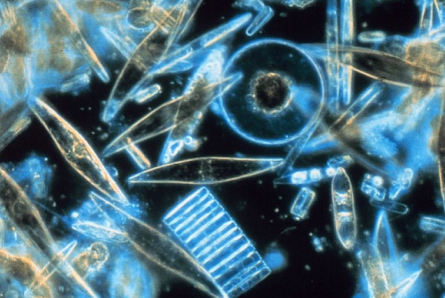 Диатомовые
 водоросли
[Speaker Notes: Диатомовые водоросли, или диатомеи, отмирая,
 оставляют кремневые отложения, которые образуют мощные залежи на дне морей. Под названием горной муки, трепела или диатомита этот  материал широко используется при изготовлении строительных материалов и в производстве динамита.]
Спасибо за участие
 в игре!
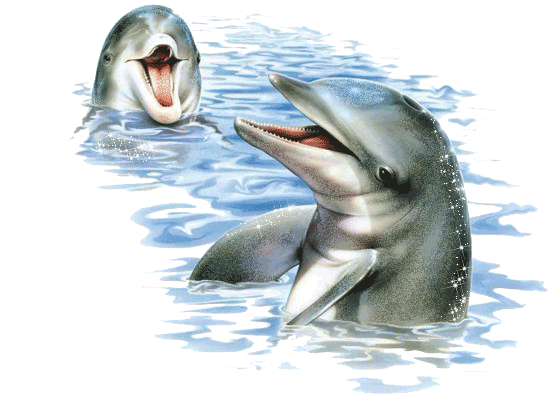 Использованные материалы:
http://fotki.yandex.ru/users/culakova-iu/view/423100/?page=1 (дельфин)
http://jenskie-novosti.ru/salat-iz-morskoy-kapustyi-s-nerkoy.html (салат)
http://www.nayki.ru/news88827.html (красная водоросль)
http://forum.zoologist.ru/viewtopic.php?id=560 (глубоководная рыба)
http://blog.imhonet.ru/author/yu-yushka/post/2282119/ (мармелад)
http://itravel.by/stories/id_1522/kuhnya-stran-mira/strannosti-zefira/ 
(зефир)
http://www.ayurvedaplus.ru/articles/29856/253160/ желе
http://ru.wikipedia.org/wiki/%CA%F3%E2%F8%E8%ED%EA%E0 (кувшинка)
http://karat773.ru/post130969544/(анимация)